Medicaid and Schools
Expanding Schools Services outside of Special Education
Pending Federal Approval for the Centers for Medicare and Medicaid Services (CMS)
Current Covered Services
Direct Services (must be in the IEP):
Occupational Therapy
Speech Language Pathology
Physical Therapy
Audiology
Behavioral/Mental Health Services
Nursing Services
Personal Care Services
Transportation Services
Medical Evaluations
Administrative Claiming
These administrative activities that are reimbursable
Staff whose work activities improve access to health care: 
	• Medicaid outreach & application assistance 
	• Specialized transportation scheduling/arranging 
	• Translation services related to health care service delivery 
	• Program planning and policy development related to the delivery of health 			services 
	• Referral, coordination and monitoring of health services 
NOTE: It’s not about staff job descriptions – it’s about who does this type of work
Random Moment Time Study (RMTS)
The RMTS is the process in which the statewide percentage of time is captured for the reimbursement process for both direct services and administrative claiming for school division employees.
Contractor cost can be included, but they do not participate in the RMTS.
The RMTS includes 3 job groups for reimbursement
Job Group 1- Administrative activities only
Job Group 2- Nurses, Personal Care providers, and Mental Health providers (must be in this job group for direct services reimbursement)
Job Group 3- Occupational and Physical Therapist, Speech Language Pathologist and Audiologists (must be in this job group for direct services reimbursement)
Exclude staff included in Indirect cost allocation
Participants
A participant list must be submitted and additional supporting information
The due dates for submission are:
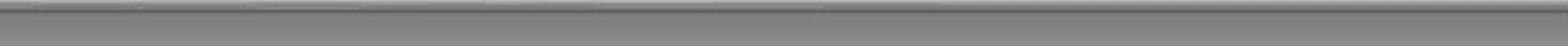 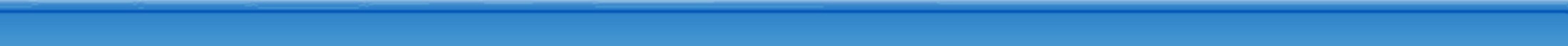 AAC Data
Quarterly Data 
Reported using the accrual method of accounting
Only expenditures funded from state/local revenue are eligible for reimbursement

Salary and Fringe Benefit Costs for the eligible staff. (Staff costs are eligible to be included in the claim if the staff member performs duties and functions that are reimbursable under the Administrative Activity portion of the program, and those staff were included in the Random Moment Time Study for the quarter)

Materials and Supplies Expenditures for non-health-related supplies. These are supplies that are used to assist in the performance of reimbursable Medicaid administrative activities, so they should be supplies used by staff in the performance of those duties.

Expenditures that can potentially be included: non-educational office consumables, copying, printing and postage costs, computer supplies.
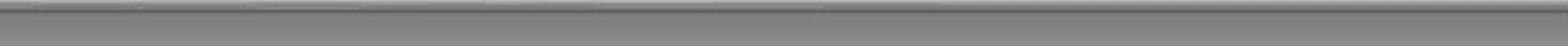 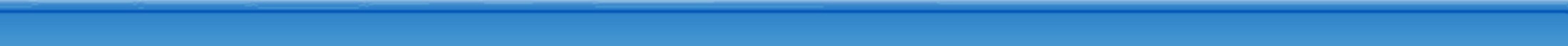 AAC Data: Quarterly Data
Medicaid Eligibility Statistics are included in each quarterly claim to calculate the percentage of students in the school division who are active Medicaid recipients for the quarter.

Percentage of the total number of students division-wide who are enrolled in Medicaid to the total division-wide enrollment.
Medicaid and Medicaid Expansion students are included in the count, FAMIS students are not.
Counted as of the following quarterly ‘snapshot’ dates:
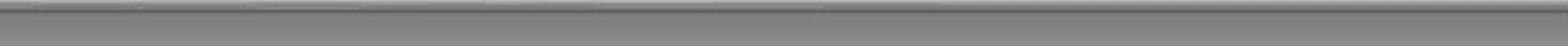 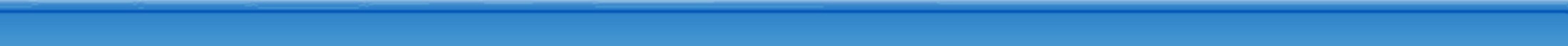 AAC Data
Annual Data 
Only expenditures funded from state/local revenue are eligible for reimbursement

Annual Building and Fixed Asset Valuation: based on the accumulated acquisition costs of these assets. Do not use insurance valuation. Do not include depreciation.
 
Include: any improvements such as paved parking areas, fences and sidewalks, building additions, and any of a building’s components such as its plumbing, heating and air conditioning systems.
 
Exclude: the costs of fully depreciated assets (more than 50 years old); the cost of land; any portion of the cost of buildings and equipment borne or donated by the Federal Government regardless of where title was originally vested or where it presently resides; any portion of the costs of building and equipment contributed in satisfaction of a federal matching requirement, any equipment merely attached to a building which is not permanently fixed to it; rent or lease payments.
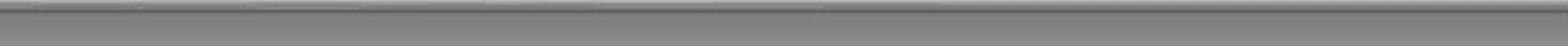 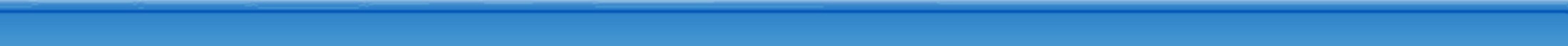 AAC Data: Annual Data
Annual Valuation for Major Moveable Equipment: Include the division-wide equipment accumulated acquisition costs that are not included in any of the Building and Fixed Asset valuations above and that meet the division’s capital criteria. (e.g. furniture, office equipment, awnings etc.). Do not use insurance valuation. Do not include depreciation.
  
Exclude: the costs of fully depreciated major movables (more than 15 years old).

School Division’s Net Interest Expense: associated with school building acquisition, construction, remodeling, and equipment for the prior fiscal year.

Capital Percentage Rate: These 3 components (capital, major movables and net interest expense) are used to calculate a Capital Percentage Rate that is then used in the claim calculation to allocate some additional reimbursement for the cost of these items which are necessary for the school division to function and provide the Medicaid-covered services.
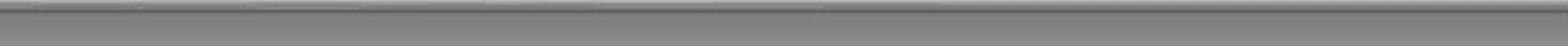 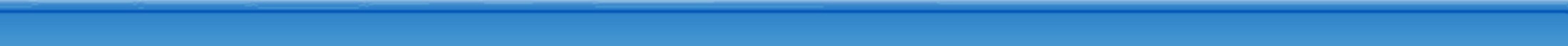 AAC Data: Annual Data
Indirect Cost Rate: This rate is provided by the Dept. of Education and is used in the claim calculation to allocate some additional reimbursement for the cost of these personnel and other costs which are necessary for the school division to function and provide the Medicaid-covered services, but cannot be directly allocated to the Medicaid program. 

AAC Salary and Fringe Benefit funding sources must be identified
Percentage of State/Local funding
Percentage of IDEA funding
Percentage of Federal funding
Percentage of Other funding
The total of the 4 components above must equal 100%
Due Dates for Administrative Claims
Cost Based  Reimbursement
Determining factor for cost settlement are:
Personnel cost of the Medicaid and Schools qualified providers
Contract costs of the Medicaid and Schools qualified providers
Materials and Supplies for covered services
Employee travel to provide covered services
Capital Cost  to provide covered services
Medicaid Eligibility percentage (% will be different for free care vs. Sped)
Random Moment time study percentage
Subtract interim claim amount (money already received) from cost settlement
Due Date for Cost Reports
Medicaid Coordinator Roles 
The Medicaid Coordinator is a person that is the lead contact for the Medicaid and School program for the school division.  This person may or may not have “Medicaid Coordinator” job title in the school division, but acts as the Medicaid Coordinator.
 A Medicaid Coordinator implements the School Based Services Program and ensures program integrity. A Medicaid Coordinator is expected to know both Medicaid policy and education rules and regulations, including ensuring compliance with state and federal Medicaid laws/regulations and documentation requirements, DOE regulations, and licensing regulations/requirement.
A school division may have more than one person participate as the Medicaid Coordinator, but collaboration is the key!
14
Below is an EXAMPLE of Medicaid roles and responsibilities 

Determine providers that meet the requirements to participate in the RMTS
Prepare Calendar for RMTS participants according to their work schedule-annually
Monitor RMTS participant list for updates – ongoing
Must keep up with participants that come and go (retire, resign or absent because of an illness)
Must monitor how participant’s salaries are provided (state or federal or a percentage of each
Provide training to the RMTS participants on importance of the RMTS response - No coaching!
Monitor that the RMTS participants are responding to their RMTS to meet compliancy
15
Prepare/match the Medicaid eligibility list to the total student enrollment quarterly
Prepare/match the Medicaid eligibility list to the December 1 child count annually
Work with the finance department to prepare administrative claim quarterly
Work with the finance department to prepare the annual cost report
Monitor for Parental Consent to release educational information for Medicaid billing -ongoing
Monitor for billing completeness and accuracy monthly
Monitor for supervisory visit documentation monthly.
Monitor transportation student logs for completeness and accuracy monthly
Monitor direct services documentation for completeness and accuracy monthly
Provider technical assistance LEA staff-Ongoing
Provide training regarding the Medicaid and schools program at least annually
16
Provide updated information to therapists, nurses and paraprofessionals as changes are made- Ongoing
Attend quarterly Medicaid Coordinators meetings (at least quarterly)
Attend all Medicaid and schools’ trainings
Prepare utilization reviews for the program for your LEA for overall compliancy- ongoing
Check Referring providers to ensure they are registered with DMAS monthly
Check provider licensure and update in the RMTS monthly
Medicaid billing monthly and if any claims are denied, find out why and refile the claims
Review Remittance Vouchers
Keep all records readily available and complete for DMAS audit review
What is expanding pending federal approval?
Expanding current billable services Outside of Special Education (with the exception of transportation)
Expanding Behavioral/Mental Health Providers to include VDOE Licensed Psychologist and School Counselors
Adding Applied Behavioral Therapy to Direct Services Reimbursement
Adding Public Health as an administrative activity
Moving Transportation out of the annual cost report by settling the cost quarterly without claims submission and expanding the definition to include cars and other specially adapted vehicles
RMTS Pools – Expansion Impact
+ 353
11,635
11,282
1,822 (16%)
1,848 (16%)
+ 571
2,825 (25%)
3,396 (29%)
- 244
6,635 (59%)
6,391 (55%)
19
[Speaker Notes: Primarily counselors and social workers, but also 100 nurses added to Pool 2]
RMTS – Expansion potential
Q2 RMTS quarter “sneak peek”
Percent of time spent on each category of work activities
Pool 2: Behavioral Health and Medical providers
20
[Speaker Notes: You can do a “back of the envelope” ballpark calc of your pool 2 costs x med % x rmts %...]
RMTS – Expansion potential
Q2 RMTS quarter “sneak peek”
Percent of time spent on each category of work activities
Pool 3: Therapy Service providers
21
Considerations for Expanding Services
How to obtain parent consent  (requirement under FERPA)
How to obtain/track documentation for covered services not in an IEP
Training
Workgroup meetings between Medicaid Coordinators, SPED and student services directors/coordinators, and finance officers to understand all components of the program and processes. 
Workgroup meeting with your providers to set up program and processes. 
Medicaid reimbursement can be used to support positions/retention  once federal grant funding ends.
Interim Claiming Rates
Collaboration is the key!
Considerations (continued)
The Federal Financial Participation (FFP)- Coming down from pandemic era percentage
The RMTS percentages are based on quarter responses.  These can change quarterly
Unwinding of the Public Health Emergency- Medicaid Eligibility percentage may go down

All of these factor will impact your cost settlement and administrative claim.
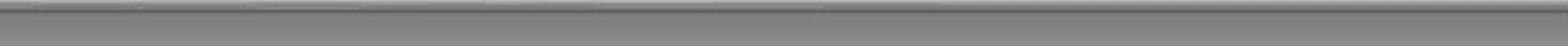 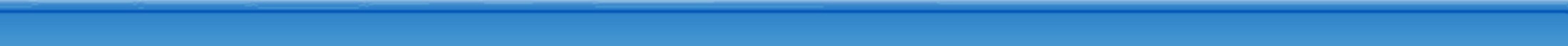 Participants
Key Points:
Medical Yes = Providing IEP services and holds appropriate license (where needed)
Medical No = Not providing IEP services or does not hold an appropriate license
Billing Personnel = Completing paperwork or tasks required to submit claims to Medicaid (If Medicaid Coordinator is doing this work, should be listed as Billing Personnel)
Resources
The DMAS website holds all of the requirements regarding the Medicaid and Schools program.
https://www.dmas.virginia.gov/for-providers/school-based-services/


Includes:
Information for Medicaid Coordinators
Cost Based Reimbursement
Random Moment Time Study (RMTS)
Agreements
Eligibility Matching
Training information
LEA Provider Manuals
Resources
For General information, visit the DOE website at
https://www.doe.virginia.gov/programs-services/student-services/specialized-student-support-services/school-health-services/medicaid-schools

Contacts:
Casie Pulley, Medicaid Coordinator, Isle of Wight County Public Schools
cpulley@iwcs.k12.va.us

Amy Edwards, Medicaid Specialist, VDOE
Amy.Edwards@doe.virginia.gov
Questions ?